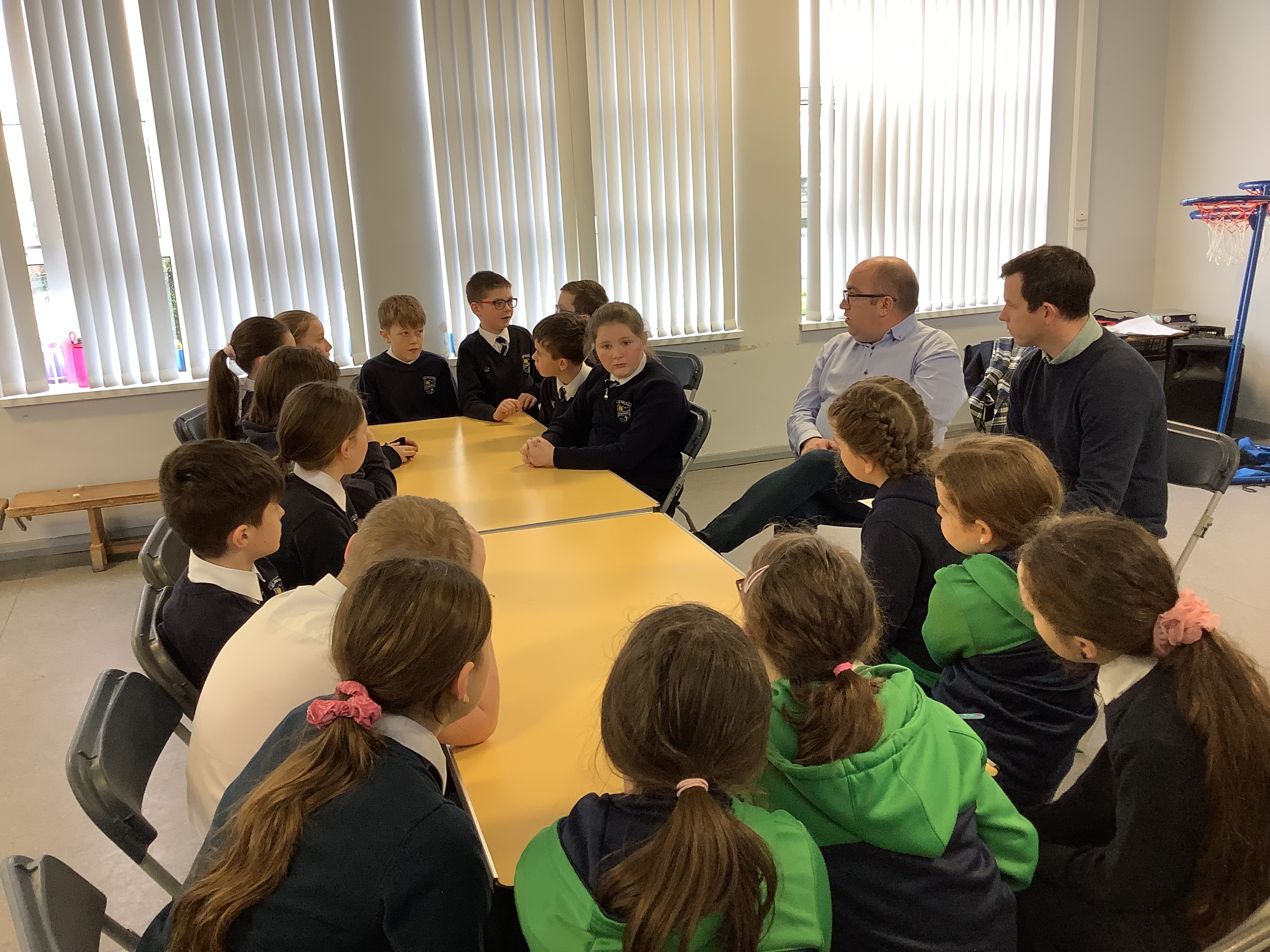 Student Council &Eco Team
Go Beyond What’s Possible
Today our student council members and the eco team met with some very important local people.
The students shared some super ideas for developing our outdoor area.
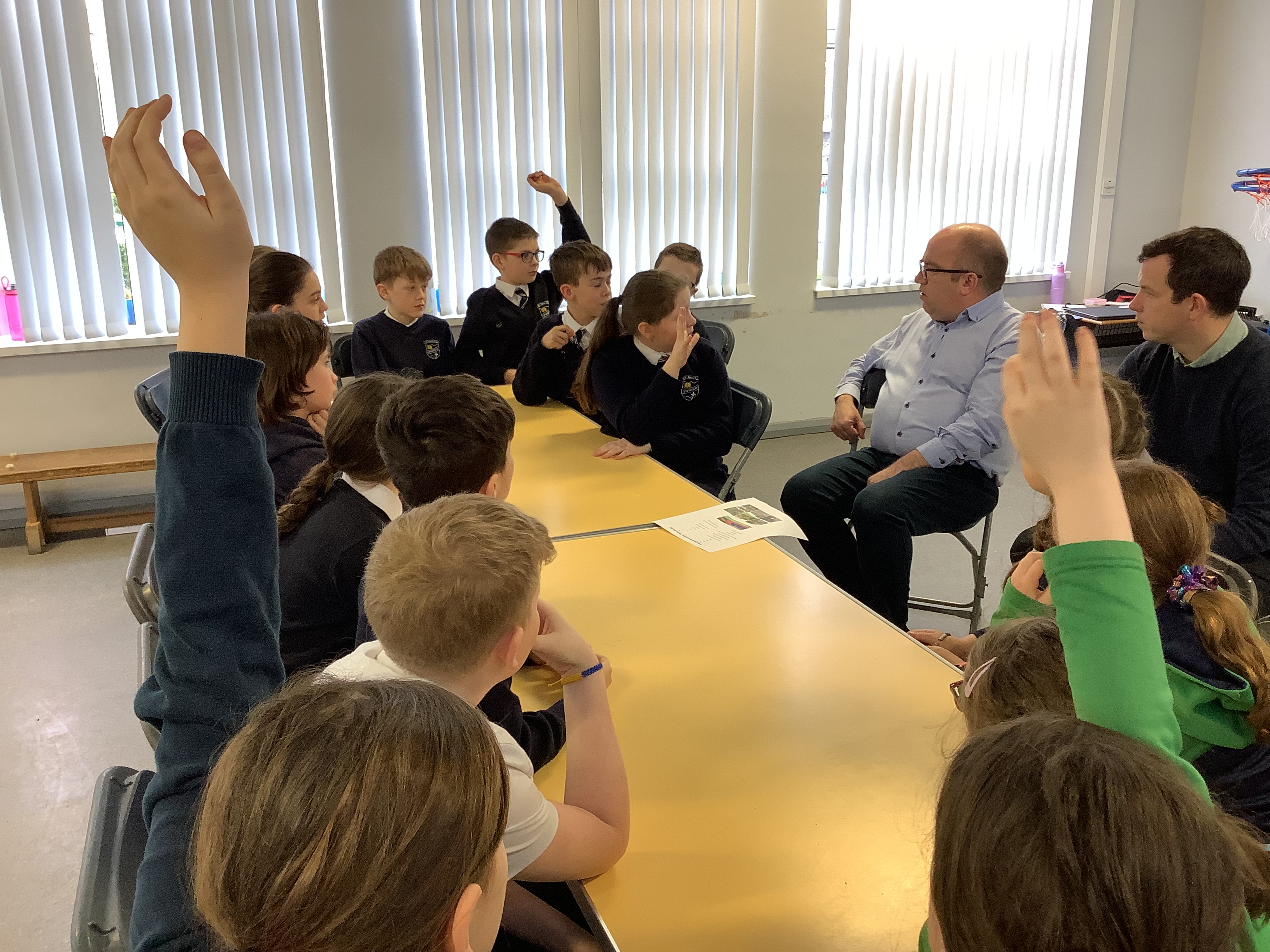 Thank you so much Thomas and john for the gift of your time.  We are really enjoying this planning journey and can’t wait for the final result.
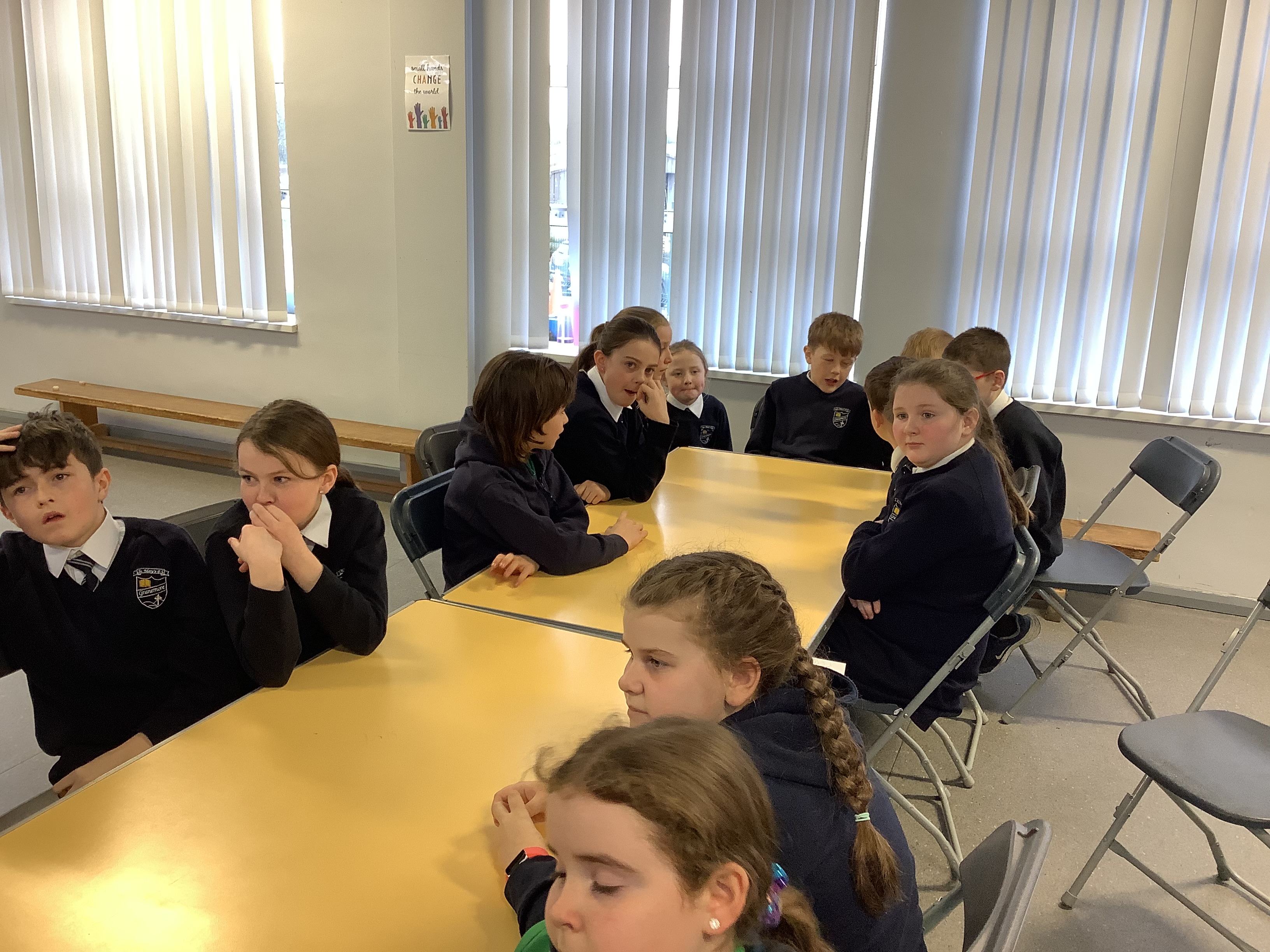